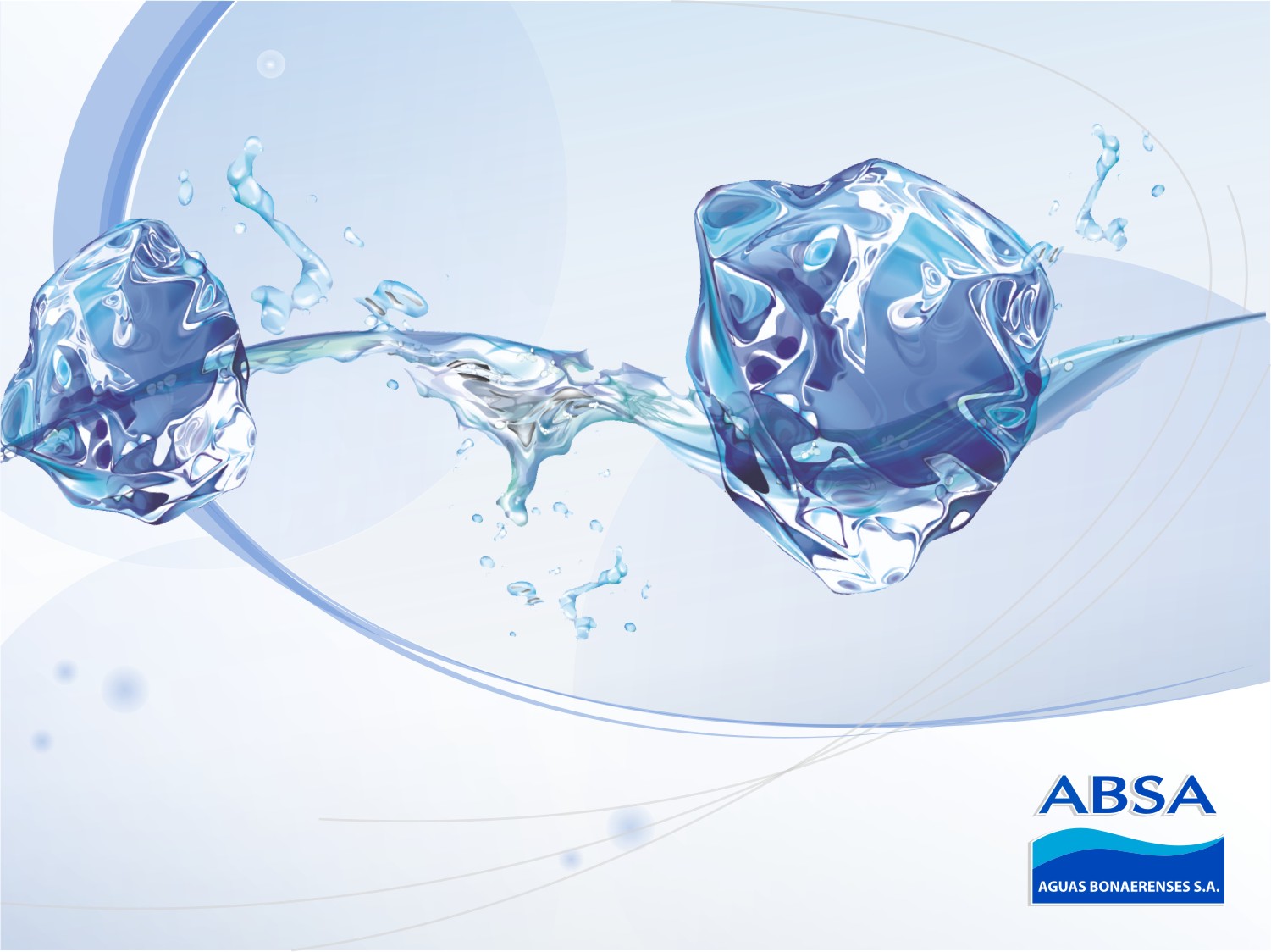 Gestión del Agua y Saneamiento
Conferencia Interamericana de Alcaldes y Autoridades Locales.

Florida International University.
Junio 20, 2012.

Guillermo Scarcella. Presidente. Aguas Bonaerenses SA
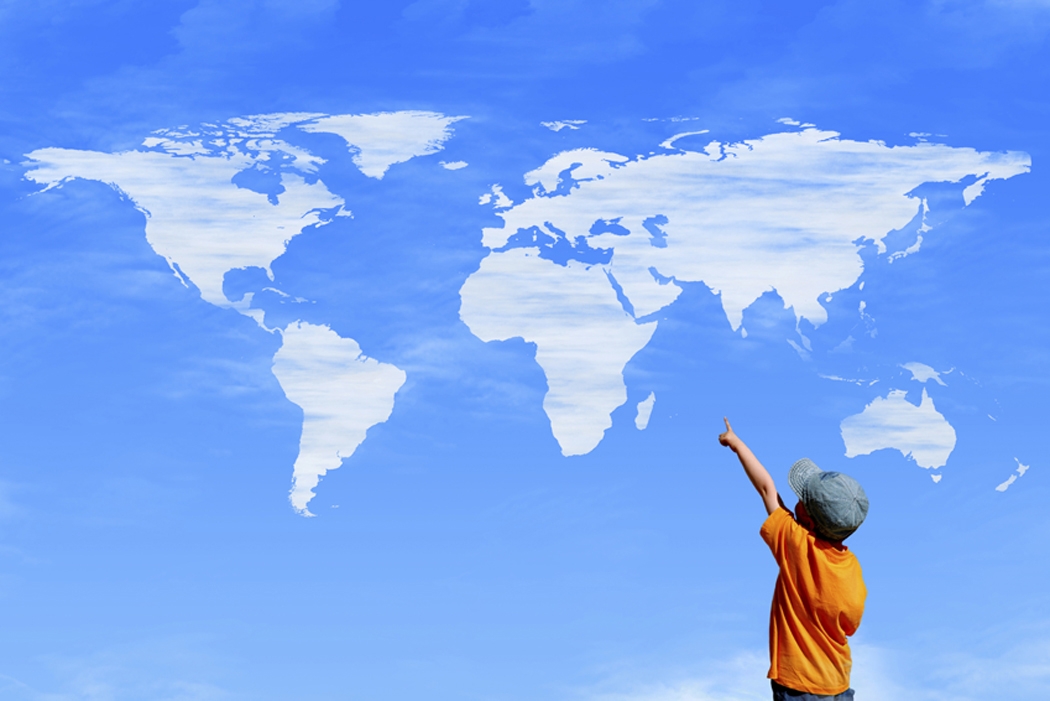 El Agua y el Desarrollo
El crecimiento no será sostenible en el largo plazo a menos que sea “socialmente inclusivo y ecológico”.
Fuente: Crecimiento Ecológico inclusivo: El camino hacia el desarrollo sostenible. Seccion Noticias www.worldbank.org
Desafíos mundiales
1300 millones de personas, no tienen acceso a electricidad.
2600 millones carecen de servicios de saneamiento. 
900 millones no cuentan con agua limpia y segura.
El agua como determinante del desarrollo de las poblaciones.
Fuente: Crecimiento Ecológico inclusivo: El camino hacia el desarrollo sostenible. Seccion Noticias www.worldbank.org
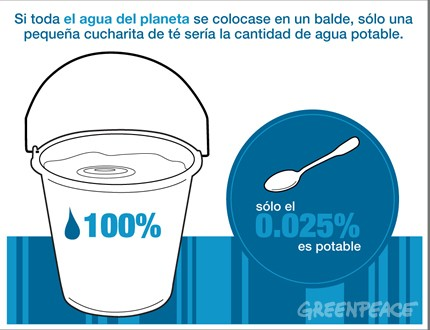 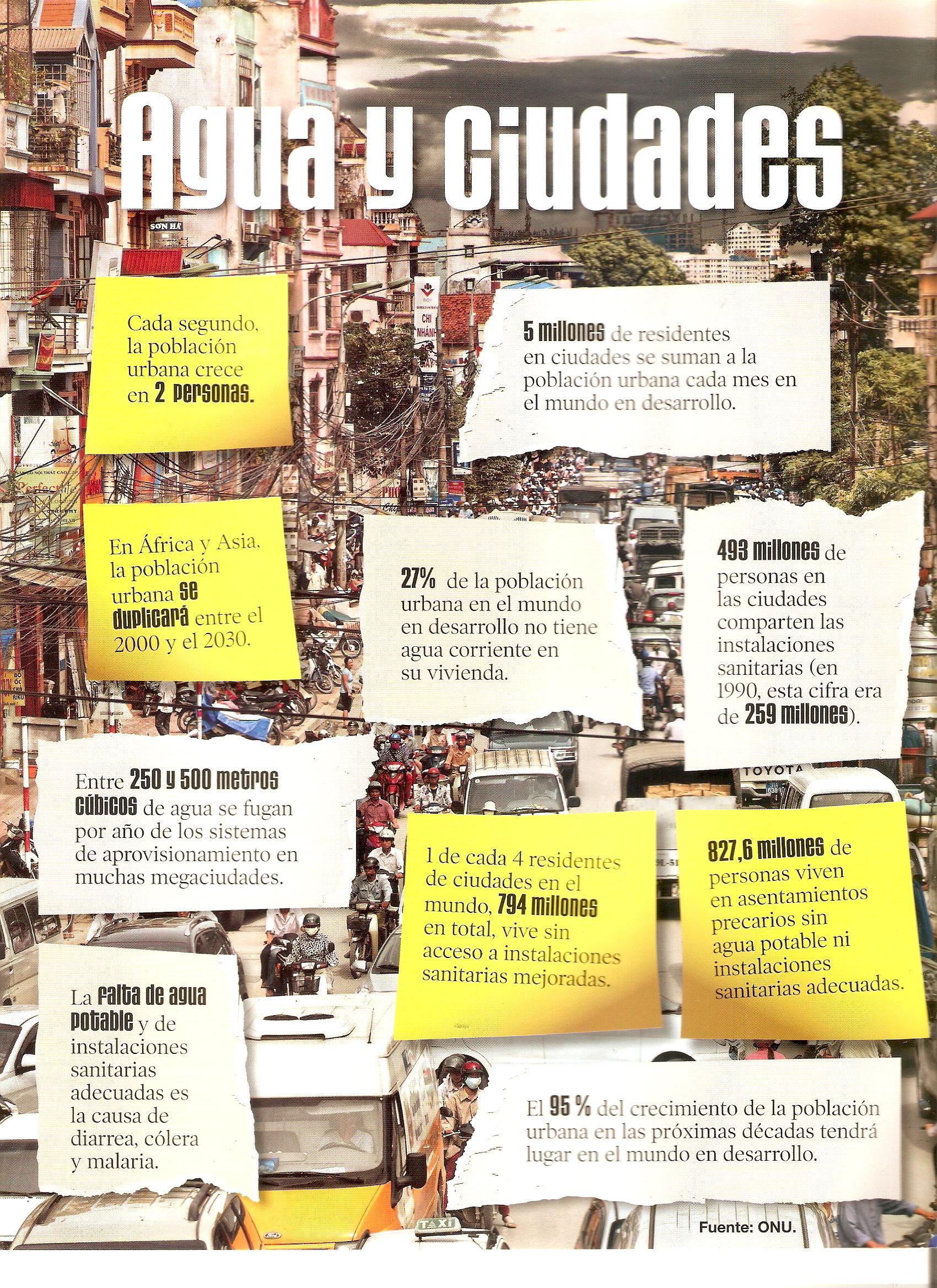 El Mundo ya tiene 7,000 millones de personas.

Los desafíos son:
Más Alimentos
Más Agua
Más Salud
Más Infraestructura


Se necesita:
Conciencia solidaria 
Cuidado
Planificación
CONFERENCIA DE ALCALDES Y AUTORIDADES LOCALES - FIU
JUNIO  2011
Factores del Plan Estratégico 
de Agua y Saneamiento
Problemáticas: 
 
DEFICIT en la cobertura 
DEFICIENTE tratamiento
SUSTENTABILIDAD del servicio 
FALTA de financiamiento
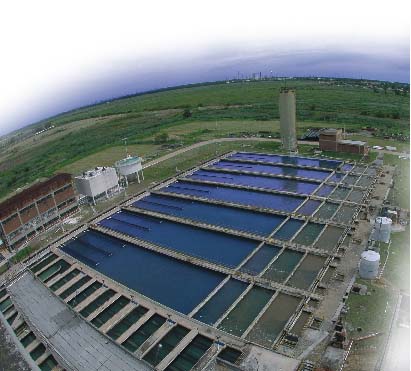 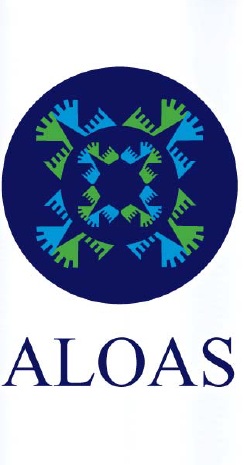 Es la Asociación Latinoamericana de Operadores de Agua y Saneamiento.
Asociación civil sin fines de lucro integrada por las empresas operadoras/prestadoras de los servicios de agua potable, alcantarillado y saneamiento.
Es intención de ALOAS sumar empresas del sector, cualquiera sea la naturaleza jurídica de su creación/constitución.
www.aloas.org
Nuestro desafío
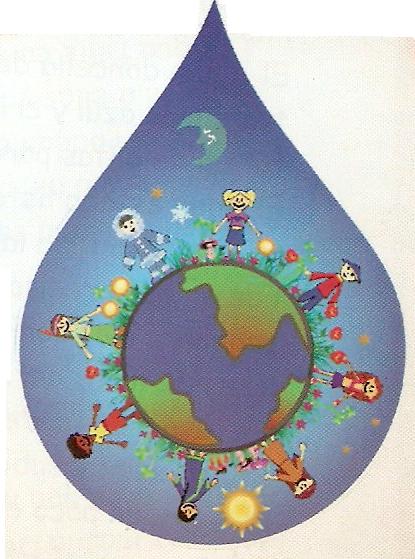 El Uso Solidario del recurso es fundamental y se trabaja a través de la educación y la formación.
La Sustentabilidad del Recurso implica antes que nada, la correcta participación de la gente. 
La Importancia de la Educación y la Información a toda la Sociedad.
Programa Planeta Agua
150.000 niños
140 escuelas
Capacitamos 2000 maestros
Trabajamos en toda el área de concesión
Planeta Agua es uno de los programas avalados por las Naciones Unidas.
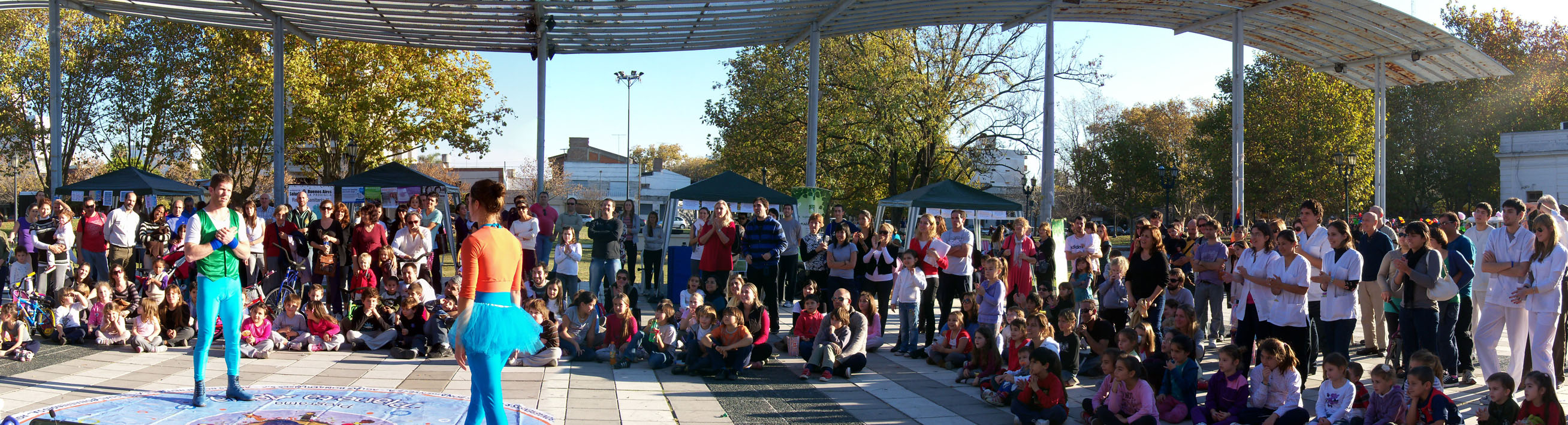 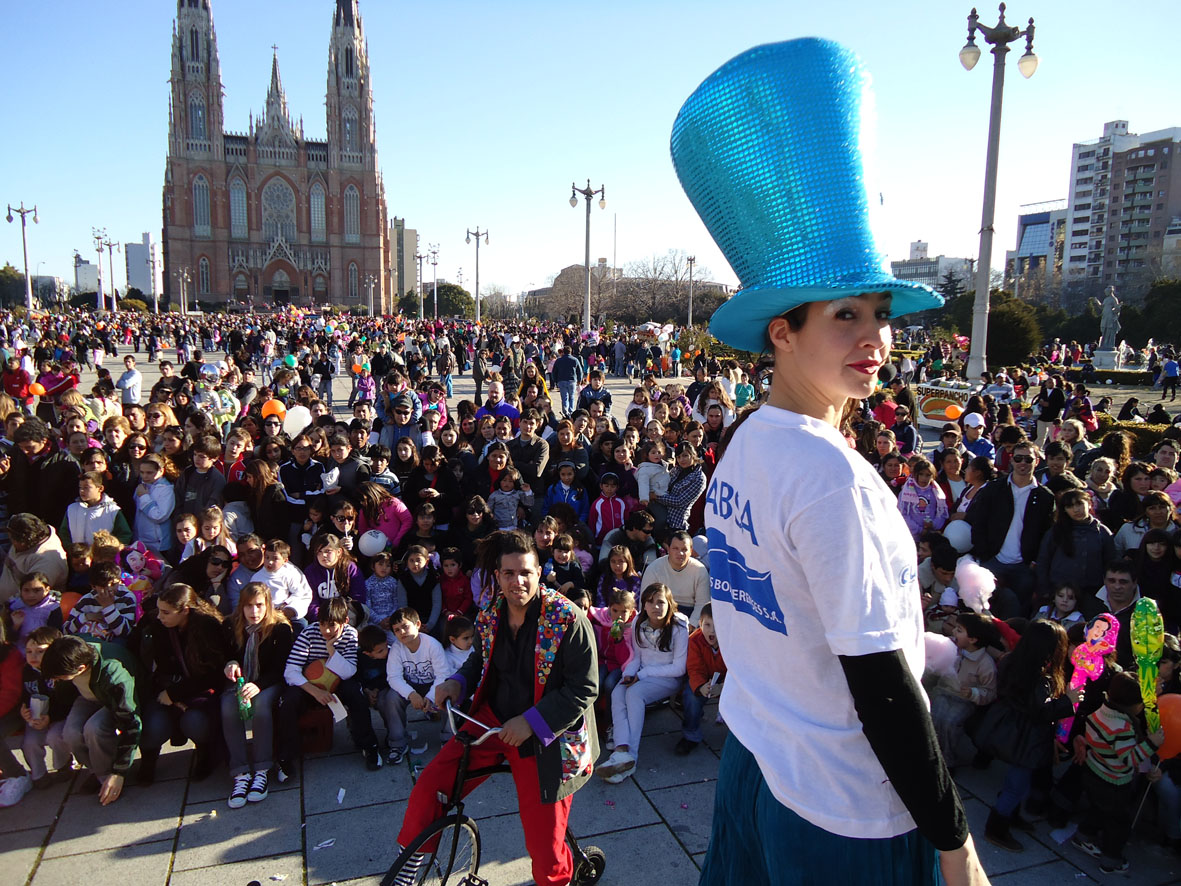 Planeta Agua
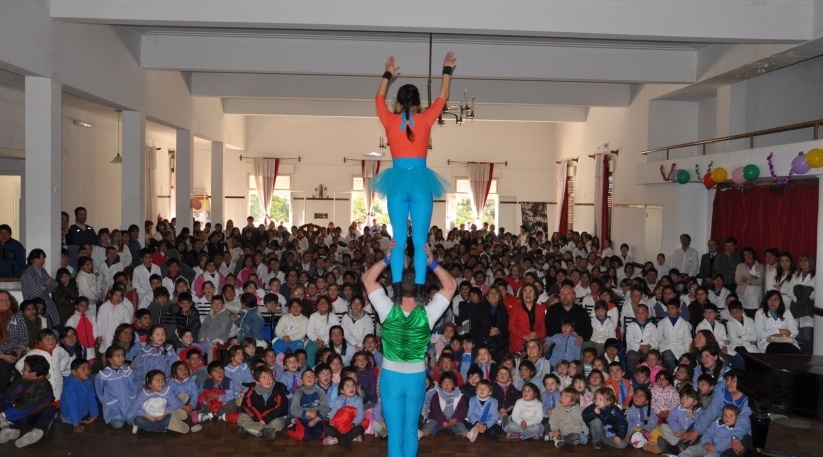 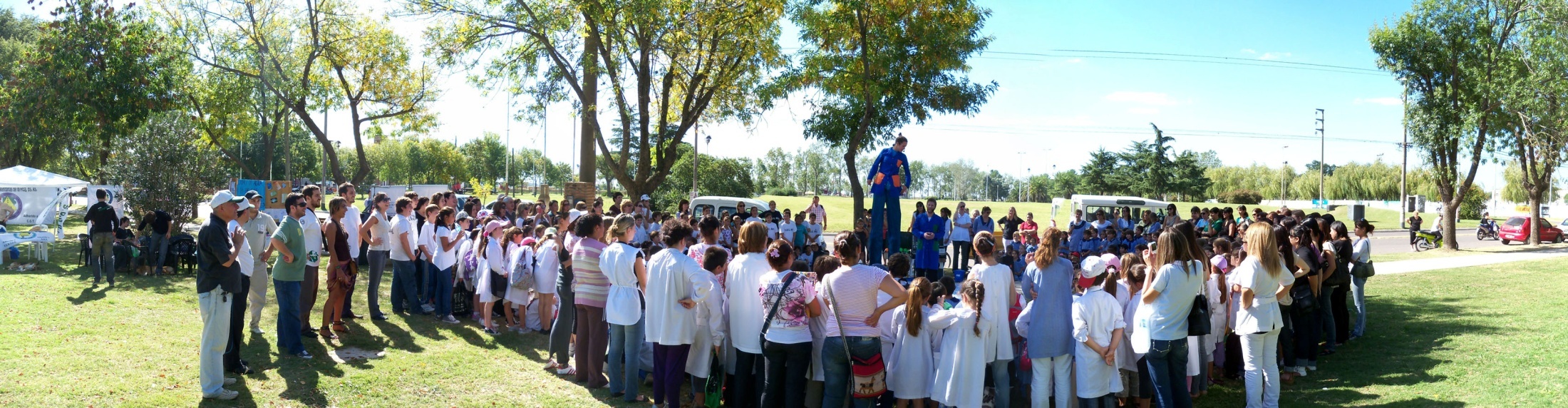 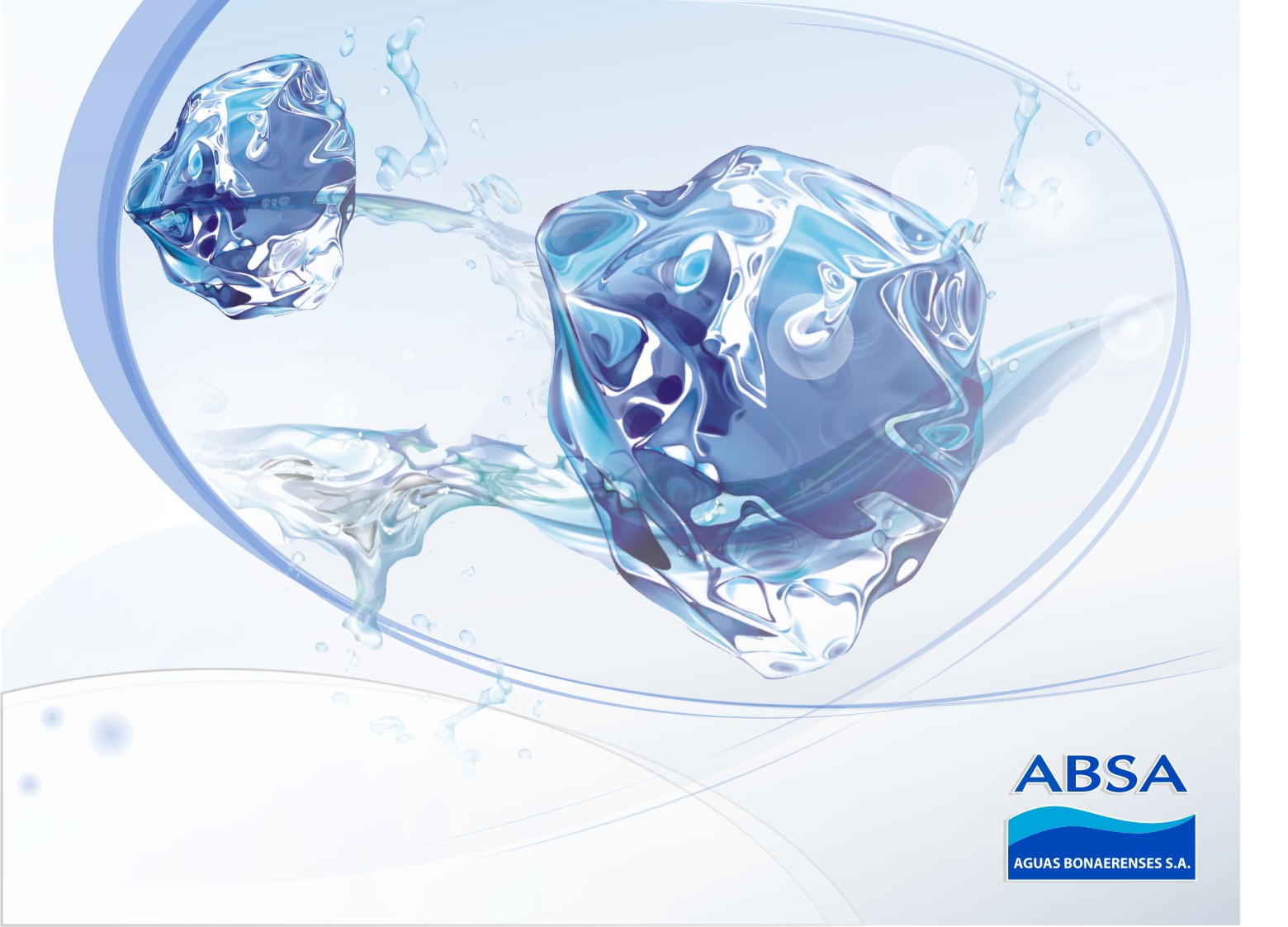 Muchas gracias! 
Guillermo Scarcella
gscarcella@aguasbonaerenses.com.ar